GPU Acceleration in ITK v4
ITK v4  winter meeting
Feb 2nd 2011
Won-Ki Jeong, Harvard University
(wkjeong@seas.harvard.edu)
Overview
Introduction
Current status in GPU ITK v4
GPU managers
GPU image
GPU image filters
Examples
Future work
2
GPU Acceleration
GPU as a fast co-processor
Massively parallel
Huge speed up for certain types of problem
Physically independent system
Problems
Memory management
Process management
Implementation
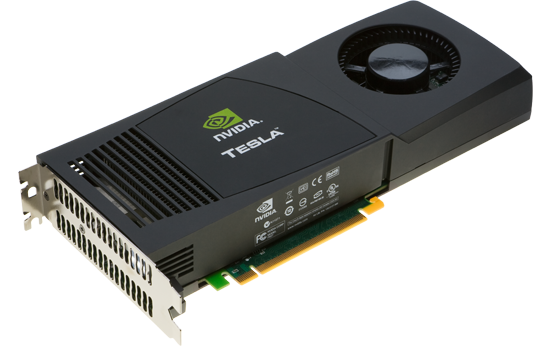 3
Proposal
Provide high-
GPU data structure and filter
Developer only need to implement GPU kernel
ITK will do dirty jobs
GPU image filter framework
GPU filter template
Pipelining support
OpenCL
Industry standard
4
[Speaker Notes: Provide GPU data structure and framework for GPU computing in ITK
Allow developers to easily create a new GPU filter by only writing GPU kernel code]
Quick Summary
Is GPU Draft Implementation done?
Yes: http://review.source.kitware.com/#change,800
What do we have now? 
Basic GPU computing framework
GPU image and filter class
Pipeline and Object Factory supports
Basic CMake setup for GPU code
5
CMake Setup
ITK_USE_GPU
OFF by default
Self-contained in Code/GPU except a few minor modification of existing files
OpenCL source file location
binary_dir/Code/GPU
binary_dir is written into pathToOpenCLSourceCode.h
6
Platforms: NVIDIA, ATI, Intel
Devices
Context
Programs
Command Queues
Kernels
Kernels
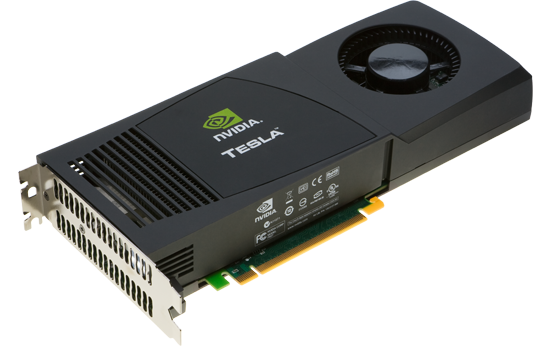 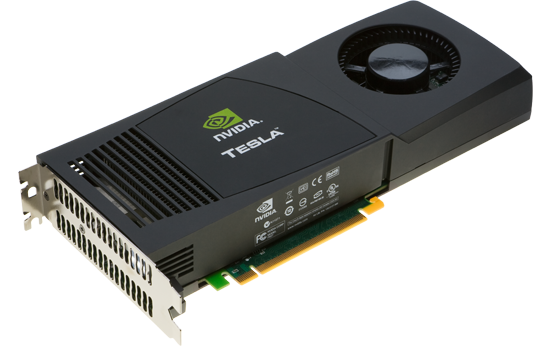 GPU Images
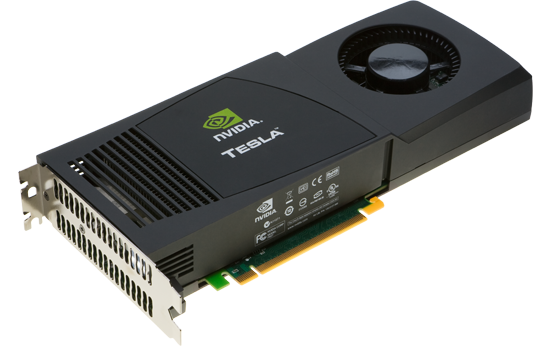 7
New GPU Classes
GPUContextManager
GPUDataManager
GPUImageDataManager
GPUKernelManager
GPUImage
GPUImageToImageFilter
GPUMeanImageFilter
Basic GPU Objects
ITK Object Extension
8
GPU Context Manager
Global GPU resource manager
One instance per process
All GPU objects should have a pointer to it
Resources
Platforms
Devices
Contexts
Command queues
GetCommandQueue(), GetNumCommandQueue()
9
GPU Data Manager
Base class to manage GPU memory
GPU data container
Synchronization between CPU & GPU memory
Synchronization APIs:

SetCPUDirtyFlag()
SetGPUDirtyFlag()
SetCPUBufferDirty()
SetGPUBufferDirty()
MakeCPUBufferUpToDate()
MakeGPUBufferUpToDate()
MakeUpToDate()
Data Container APIs:

SetBufferSize()
SetCPUBufferPointer()
Allocate()
protected:
GetGPUBufferPointer()
10
Synchronization
Dirty flags
Lightweight
Pixel access functions in GPU images

Time stamp
Better to use sparingly
Pipeline
11
Data Manager Example
unsigned int arraySize = 100;

// create CPU memory
float *a = new float[arraySize];

// create GPU memory
GPUDataManager::Pointer b = GPUDataManager::New();
b->SetBufferSize(arraySize*sizeof(float));
b->SetCPUBufferPointer(a);
b->Allocate();

// change values in CPU memory
a[10] = 8;

// mark GPU as dirty and synchronize CPU -> GPU
b->SetGPUBufferDirty();
b->MakeUpToDate();
12
Data Manager Example (cont’d)
// change values in GPU memory

... (run GPU kernel)


// mark CPU as dirty and synchronize GPU -> CPU
b->SetCPUBufferDirty();
b->MakeUpToDate();
13
Create Your Own GPU Data Manager
GPUDataManager
SetImagePointer()
MakeCPUBufferUpToDate()
MakeGPUBufferUpToDate()
GPUImageDataManager
GPUMeshDataManager
GPUVideoDataManager
....
....
14
GPU Image
Derived from itk::Image
Compatible to existing ITK filters
GPUImageDataManager as a member
Separate GPU implementation from Image class
Implicit(automatic) synchronization
Override CPU buffer access functions to properly set the dirty buffer flag
Provide a single view of CPU/GPU memory
15
GPU Image
itk::Image::GPUImage
itk::Image
FillBuffer()
GetPixel()
SetPixel()
GetBufferPointer()
GetPixelAccessor()
GetNeighborhoodAccessor()
...
FillBuffer()
GetPixel()
SetPixel()
GetBufferPointer()
GetPixelAccessor()
GetNeighborhoodAccessor()
...
GPUImageDataManager
CPU Memory
SetGPUBufferDirty()
MakeUpToDate()
16
GPU Kernel Manager
Load and compile GPU source code
LoadProgramFromFile()
Create GPU kernels
CreateKernel()
Execute GPU kernels
SetKernelArg()
SetKernelArgWithImage()
LaunchKernel()
17
Kernel Manager Example
// create GPU images
itk::GPUImage<float,2>::Pointer srcA, srcB, dest;
srcA = itk::GPUImage<float,2>::New();
...

// create GPU kernel manager		
GPUKernelManager::Pointer kernelManager = GPUKernelManager::New();	
	
// load program and compile	
kernelManager->LoadProgramFromFile( “ImageOps.cl”, 
										"#define PIXELTYPE float\n" );

// create ADD kernel
int kernel_add = kernelManager->CreateKernel("ImageAdd");
18
Kernel Manager Example(cont’d)
unsigned int nElem = 256*256;

// set kernel arguments
kernelManager->SetKernelArgWithImage(kernel_add, 0, 
										srcA->GetGPUDataManager());	
kernelManager->SetKernelArgWithImage(kernel_add, 1, 
										srcB->GetGPUDataManager());
kernelManager->SetKernelArgWithImage(kernel_add, 2, 
										dest->GetGPUDataManager());	
kernelManager->SetKernelArg(kernel_add, 3, sizeof(unsigned int), 							  &nElem);

// launch kernel
kernelManager->LaunchKernel2D(kernel_add, 256, 256, 16, 16);
19
OpenCL Source Code Example
//
// pixel by pixel addition of 2D images	
//
__kernel void ImageAdd(__global const PIXELTYPE* a, 							 __global const PIXELTYPE* b, 
							 __global PIXELTYPE* c, 
							 unsigned int nElem)	
{	
	 unsigned int width = get_global_size(0);	
	 unsigned int gix = get_global_id(0);	
	 unsigned int giy = get_global_id(1);	
	 unsigned int gidx = giy*width + gix;	
	
	 // bound check	
	 if (gidx < nElem)	
  	 {	
  	 	c[gidx] = a[gidx] + b[gidx];	
	 }		
}
20
GPUImageToImageFilter
Base class for GPU image filter
Extend existing itk filters using CRTP


Turn on/off GPU filter
IsGPUEnabled(bool)
GPU filter implementation
GPUGenerateData()
template< class TInputImage, class TOutputImage, class TParentImageFilter >
class ITK_EXPORT GPUImageToImageFilter: public TParentImageFilter
{ ... }
21
[Speaker Notes: CRTP: The Curiously Recurring Template Pattern]
Create Your Own GPU Image Filter
Step 1: Derive your filter from GPUImageToImageFilter using an existing itk image filter
Step 2: Load and compile GPU source code and create kernels in the constructor
Step 3: Implement filter by calling GPU kernels in GPUGenerateData()
22
Example: GPUMeanImageFilter
Step 1: Class declaration
template< class TInputImage, class TOutputImage >
class ITK_EXPORT GPUMeanImageFilter : 
	public GPUImageToImageFilter< TInputImage, TOutputImage, 					MeanImageFilter< TInputImage, TOutputImage > >
{ ... }
23
[Speaker Notes: MeanImageFilter as third template parameter to GPUImageToImageFilter class]
Example: GPUMeanImageFilter
Step 2: Constructor
template< class TInputImage, class TOutputImage >
GPUMeanImageFilter< TInputImage, TOutputImage>::GPUMeanImageFilter()
{	
	char buf[100];	
	
	// OpenCL source path	
	char oclSrcPath[100];	
	sprintf(oclSrcPath, 
			 "%s/Code/GPU/GPUMeanImageFilter.cl", itk_root_path);	
  
	// load and build OpenCL program	
	m_KernelManager->LoadProgramFromFile( oclSrcPath, buf );	
	
	// create GPU kernel	
	m_KernelHandle = m_KernelManager->CreateKernel("MeanFilter");	
}
Defined in pathToOpenCLSourceCode.h
24
[Speaker Notes: itk_root_path is defined in pathToOpenCLSourceCode.h
m_KernelManager is already created in the base class constructor (GPUImageToImageFilter::GPUImageToImageFilter())]
Example: GPUMeanImageFilter
Step 3: GPUGenerateData()
template< class TInputImage, class TOutputImage >					
void	
GPUMeanImageFilter< TInputImage, TOutputImage >::GPUGenerateData()	
{	
  typedef itk::GPUTraits< TInputImage >::Type  GPUInputImage;	
  typedef itk::GPUTraits< TOutputImage >::Type  GPUOutputImage;	
 
  // get input & output image pointer 
  GPUInputImage::Pointer inPtr = 
		dynamic_cast< GPUInputImage * >( this->ProcessObject::GetInput(0) );	
  GPUOutputImage::Pointer otPtr =
		dynamic_cast< GPUOutputImage * >( this->ProcessObject::GetOutput(0) );
	
  GPUOutputImage::SizeType outSize = otPtr->GetLargestPossibleRegion().GetSize();	
  int radius[3], imgSize[3];	
  for(int i=0; i<(int)TInputImage::ImageDimension; i++)	
  {	
	 radius[i] = (this->GetRadius())[i];	
     imgSize[i] = outSize[i];	
  }
25
[Speaker Notes: GPUTraits to get the type of GPUImage
You must cast image to GPUImage (this is important because if you use object factory then the image pointer you use is not GPUImage.
Get the filter radius from its parent class (MeanImageFilter)]
(Continued..)	

  size_t localSize[2], globalSize[2];	
  localSize[0] = localSize[1] = 16;	
  globalSize[0] 
        = localSize[0]*(unsigned int)ceil((float)outSize[0]/(float)localSize[0]);
  globalSize[1] 
        = localSize[1]*(unsigned int)ceil((float)outSize[1]/(float)localSize[1]);
			
  // kernel arguments set up	
  int argidx = 0;	
  m_KernelManager->SetKernelArgWithImage(m_KernelHandle, argidx++, 
									   inPtr->GetGPUDataManager());	
  m_KernelManager->SetKernelArgWithImage(m_KernelHandle, argidx++, 
									   otPtr->GetGPUDataManager());	

  for(int i=0; i<(int)TInputImage::ImageDimension; i++)	
    m_KernelManager->SetKernelArg(m_KernelHandle, argidx++, sizeof(int), 
    							&(radius[i]));	
  for(int i=0; i<(int)TInputImage::ImageDimension; i++)	
    m_KernelManager->SetKernelArg(m_KernelHandle, argidx++, sizeof(int), 
 								&(imgSize[i]));	
	
  // launch kernel	
  m_KernelManager->LaunchKernel(m_KernelHandle, 
							  (int)TInputImage::ImageDimension, 
							  globalSize, localSize);	
}
26
[Speaker Notes: globalsize must be a multiple of localsize]
Big Picture: Collaboration Diagram
GPU Kernel Manager
GPU Image
GPU Context Manager
27
Pipeline Support
Allow combining CPU and GPU filters
Efficient CPU/GPU synchronization
Currently ImageToImageFilter is supported
Reader
(CPU)
Filter1
(GPU)
Filter2
(GPU)
Filter3
(CPU)
Writer
(CPU)
ReaderType::Pointer reader = ReaderType::New();					
WriterType::Pointer writer = WriterType::New();	

GPUMeanFilterType::Pointer filter1 = GPUMeanFilterType::New();
GPUMeanFilterType::Pointer filter2 = GPUMeanFilterType::New();	
ThresholdFilterType::Pointer filter3 = ThresholdFilterType::New();

filter1->SetInput( reader->GetOutput() ); // copy CPU->GPU implicitly
filter2->SetInput( filter1->GetOutput() );	
filter3->SetInput( filter2->GetOutput() );	
writer->SetInput( filter3->GetOutput() ); // copy GPU->CPU implicitly

writer->Update();
Synchronize
Synchronize
28
[Speaker Notes: Efficient synchronization : lazy evaluation]
Complicated Filter Design
Multiple kernel launches
Single kernel, multiple calls
Multiple kernels
Design choices
Each kernel is a filter, pipelining
Reusable, memory overhead
Put multiple kernels in a single filter
Not reusable, less memory overhead
29
Object Factory Support
Create GPU object when possible
No need to explicitly define GPU objects
// register object factory for GPU image and filter objects		
ObjectFactoryBase::RegisterFactory(GPUImageFactory::New());	
ObjectFactoryBase::RegisterFactory(GPUMeanImageFilterFactory::New());

typedef itk::Image< InputPixelType,  2 >  InputImageType;		
typedef itk::Image< OutputPixelType, 2 >  OutputImageType;

typedef itk::MeanImageFilter< InputImageType, OutputImageType > 														  MeanFilterType;
MeanFilterType::Pointer filter = MeanFilterType::New();
30
Type Casting
Image must be casted to GPUImage for auto-synchronization for non-pipelined workflow with object factory
Use GPUTraits
template <class T> class GPUTraits	
{	
public:	
  typedef T   Type;	
};	
template <class T, unsigned int D> class GPUTraits< Image< T, D > >	
{	
public:	
  typedef GPUImage<T,D>   Type;	
};	

InputImageType::Pointer img;  
typedef itk::GPUTraits< InputImageType >::Type GPUImageType; 
GPUImageType::Pointer otPtr = dynamic_cast< GPUImageType* >( img );
31
Examples
test_itkGPUImage.cxx
Simple image algebra
Multiple kernels and command queues
test_itkGPUImageFilter.cxx
GPUMeanImageFilter
Pipeline and object factory
ctest –R gpuImageFilterTest -V
32
ToDo List
Multi-GPU support
GPUThreadedGenerateData()
InPlace filter base class
Grafting for GPUImage
GPUImage internal types
Buffer, image (texture)
Basic filters
Level set, registration, etc
33
Useful Links
Current code in gerrit
http://review.source.kitware.com/#change,800
OpenCL
http://www.khronos.org/opencl/
http://www.nvidia.com/object/cuda_opencl_new.html
http://developer.amd.com/zones/OpenCLZone/pages/default.aspx
http://software.intel.com/en-us/articles/intel-opencl-sdk/
34
Questions?